Sample Environment Systems for SANS instrumentsMaterials Science and Physics Support group MSPS
PRESENTED BY caroline curfs & Alexander T. Holmes
MSPS Scope
Provide and maintain sample environment systems in the fields of:
Low and ultra low temperatures
High temperature
Electric and magnetic fields
High pressure
Mechanical processing
Provide users services for materials engineering, quantum materials and physics 
Provide mechanical integration for all SES 
Provide control integration for complex SES and electronics   
Coordinate the He management 
Provide hardware and scientific support for polarisation
2
MSPS Team
Scientific support and interaction with Instruments and users
 Define, design and procure SES 
 Manage projects within time and budgets
 Test SES and lead the integration
Project leads for sample environment systems 
Magnetic fields: Alexander Holmes
Low & Ultra low temp: Oleksiy Zadorozhko
High Pressure: Damian Paliwoda
High Temp & Mech. Processing: Caroline Curfs
Polarisation
Wai Tung Lee, Joel Hagman & Johan Ranstad
Control electronics and integration
Niklas Ekström & Andreas Hagelberg
Group leader : Caroline Curfs
Design and fabrication of control electronics 
 Control integration of systems, which cannot use EPICS directly
Mechanical alignment and integration of SES
 Mechanical workshop and technical work
Mechanical integration and technical support
Richard Ammer & Lauritz Saxtrup
Design, develop and provide hardware for polarisation
 Scientific support
3
SES for SANS instruments
Wishlist from LSS workshop (Nov 2018) - ESS-2712844 released July 2020
4
Warm bore magnet
A 2.1 T passively shielded asymmetric HTSC magnet from HTS110.
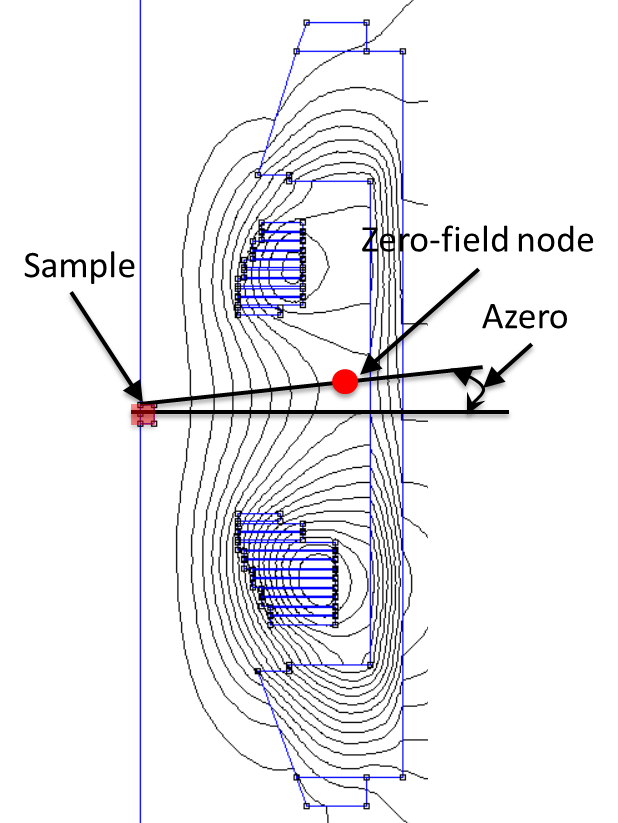 Design based on TOFTOF magnet at MLZ.
Assymmetric coils for polarised neturons, design study completed Feb ’23
Full procurement completed, kick-off July ‘23.  PDR passed, currently in detailed design stage.  CDR October 18th.
Delivery planned July ‘24.
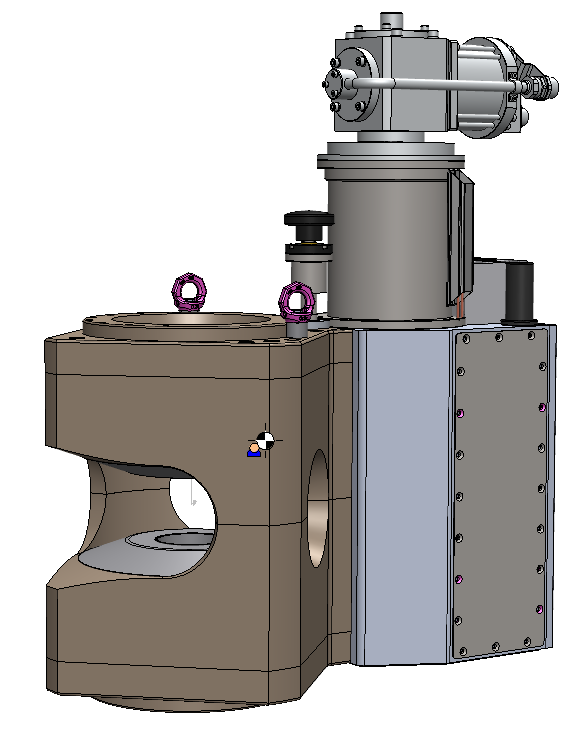 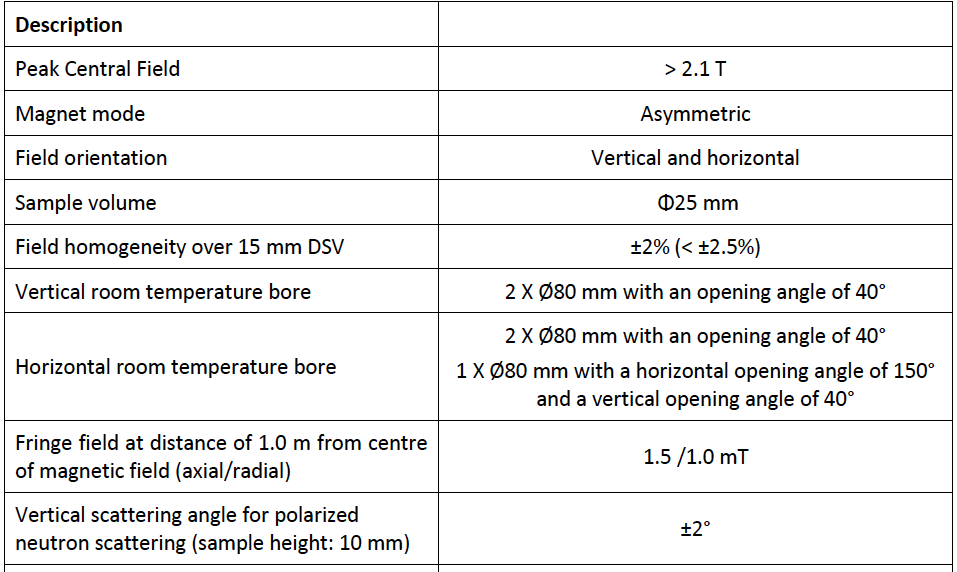 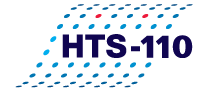 2023-10-16
PRESENTATION TITLE/FOOTER
5
Other systems
Possible SES for SANS:

Precipitates formation in metals and alloys during heat treatment under load
Dilatometer
100 kN stress rig with heating / tortion-rotation rig
Phase stability, precipitates, interfaces, grain size :
Hot air blower/cryostream sample changer (from 100K to 800 C)
UHT furnace / Induction furnace
High-Pressure: NMI3: A new pressure cell for SANS experiments up to 500MPa


Additional pieces of equipment for the labs
TBD
6